Отчет 
 об организации 
воспитательной деятельности
 в профессиональной образовательной организации
за 2019 год




Сатарина Г.Г., старший методист
ЦРПО  ГАУ ДПО ЯО ИРО
05.03. 2020

 2
Содержание разделов
Раздел 1 Концептуальные нормативные и организационные основы воспитательной деятельности в ПОО 
9 показателей, 12 баллов 
Раздел 2. Субъекты воспитательной деятельности и их взаимодействие
11 показателей, 25 баллов 
Раздел 3 Ресурсное обеспечение воспитательной деятельности 
6 показателей , 14 баллов 
Раздел 4. Результативность воспитательной деятельности
10 показателей, 39 баллов 
Раздел 4. Презентация практики воспитательной деятельности 
  4 показателя , 10 баллов 

Общее максимальное количество баллов – 100 баллов
Раздел 1 Концептуальные нормативные и организационные основы воспитательной деятельности в ПОО  9 показателей, 12 баллов
Наличие Концепции воспитательной деятельности, утвержденной в ПОО 
Наличие программы воспитательной деятельности в ПОО на среднесрочный или долгосрочный период  
Наличие программ воспитания и социализации обучающихся в рамках выполнения ФГОС среднего общего образования
Наличие  локальных актов регламентирующих воспитательную деятельность в ПОО 
Наличие утвержденного плана воспитательной деятельности  ПОО на учебный год 
Наличие дополнительных общеобразовательных общеразвивающих программ  в ПОО
Наличие утвержденных показателей эффективности воспитательной деятельности
Включение показателей эффективности воспитателей деятельности в эффективный контракт с педагогическим работником
Количество направлений воспитательной деятельности,
Раздел 2. Субъекты воспитательной деятельности и их взаимодействие                          11 показателей 25 баллов
Наличие особых органов управления  воспитательным процессом в ПОО
Наличие органов взаимодействия ПОО с социальными партнерами по вопросам организации воспитательной деятельности
Наличие органов студенческого самоуправления
Наличие договоров  о взаимодействии по вопросам воспитания и социализации  обучающихся с учреждениями социальной сферы 
Наличие договоров  о взаимодействии по вопросам воспитания и социализации  обучающихся с работодателями 
Наличие договоров  о взаимодействии по вопросам воспитания и социализации  обучающихся с общественными организациями
Наличие совместных планов работы по вопросам воспитания с государственными органами
Количество общих мероприятий, проведенных в ПОО в рамках организации воспитательной деятельности в отчетный период
Количество общих мероприятий, проведенных в ПОО в  отчетный период с участием социальных партнеров
Количество общих мероприятий, проведенных в ПОО в  отчетный период  в рамках студенческого самоуправления
Количество проектов, реализующихся совместно с социальными партнерами в сфере воспитательной деятельности в отчетном периоде К особым органам управления воспитательной деятельностью не относится общее собрание работников, педагогический совет, методический совет и другие аналогичные органы управления профессиональной образовательной организацией
Раздел 3 Ресурсное обеспечение воспитательной деятельности 6 показателей , 14 баллов
Наличие методической структуры, сопровождающей организацию воспитательной деятельности в ПОО
Наличие страницы на сайте ПОО, посвященной воспитательной деятельности
Обеспечение специализированными помещениями, для реализации общеобразовательных общеразвивающих программ
Доля педагогических работников, прошедших повышение квалификации по направлениям воспитательной деятельности за последние 3 года
Объем бюджетных финансовых средств, направленных на обеспечение воспитательной деятельности   
Объем внебюджетных финансовых средств, направленных на обеспечение воспитательной деятельности
Раздел 4. Результативность воспитательной деятельности10 показателей, 39 баллов
Доля обучающихся, освоивших основные образовательные программы и получившие документы установленного образца, в общей численности выпускников на начало отчетного периода
Доля обучающихся, охваченных дополнительным образованием в общем контингенте обучающихся 
Доля обучающихся, охваченных просветительскими программами и проектами в общем контингенте обучающихся
Доля студентов очной формы обучения, получивших государственную академическую стипендию
Доля участников  олимпиад, конкурсов муниципального, регионального, федерального и международного уровней, победителей движения WorldSkills (без учёта олимпиад, конкурсов, проводимых внутри ПОО) в общем контингенте обучающихся 
Отсев обучающихся за счет средств бюджета Ярославской области
Доля студентов совершивших за календарный год правонарушения.
Доля обучающихся, участвующих в спортивных мероприятиях, мероприятиях оздоровительной (профилактической) направленности 
Доля обучающихся ПОО, вовлечённых в различные формы наставничества в общем контингенте обучающихся
Доля выпускников очной формы обучения, участвовавших в выполнении видов испытаний (тестов), нормативов, требований к оценке уровня знаний и умений, установленных Всероссийским физкультурно-спортивным комплексом «Готов к труду и обороне»
Раздел 5. Презентация практики воспитательной деятельности   4 показателя, 10 баллов
Наличие информации на сайте ПОО и в социальных сетях о воспитательной деятельности ПОО
Количество презентационных мероприятий, проведенных ПОО по демонстрации достижений (лучших и новых практик) в воспитательной деятельности
Количество публикаций в научных журналах, издание методический материалов (разработок, рекомендаций м других аналогичных материалов), презентующих реализации модели воспитательной деятельности
Количество публикаций в средствах массовой информации (включая телевидение), презентующих практики и результаты организации воспитательной деятельности
Приглашаем к участию в  конкурсе!
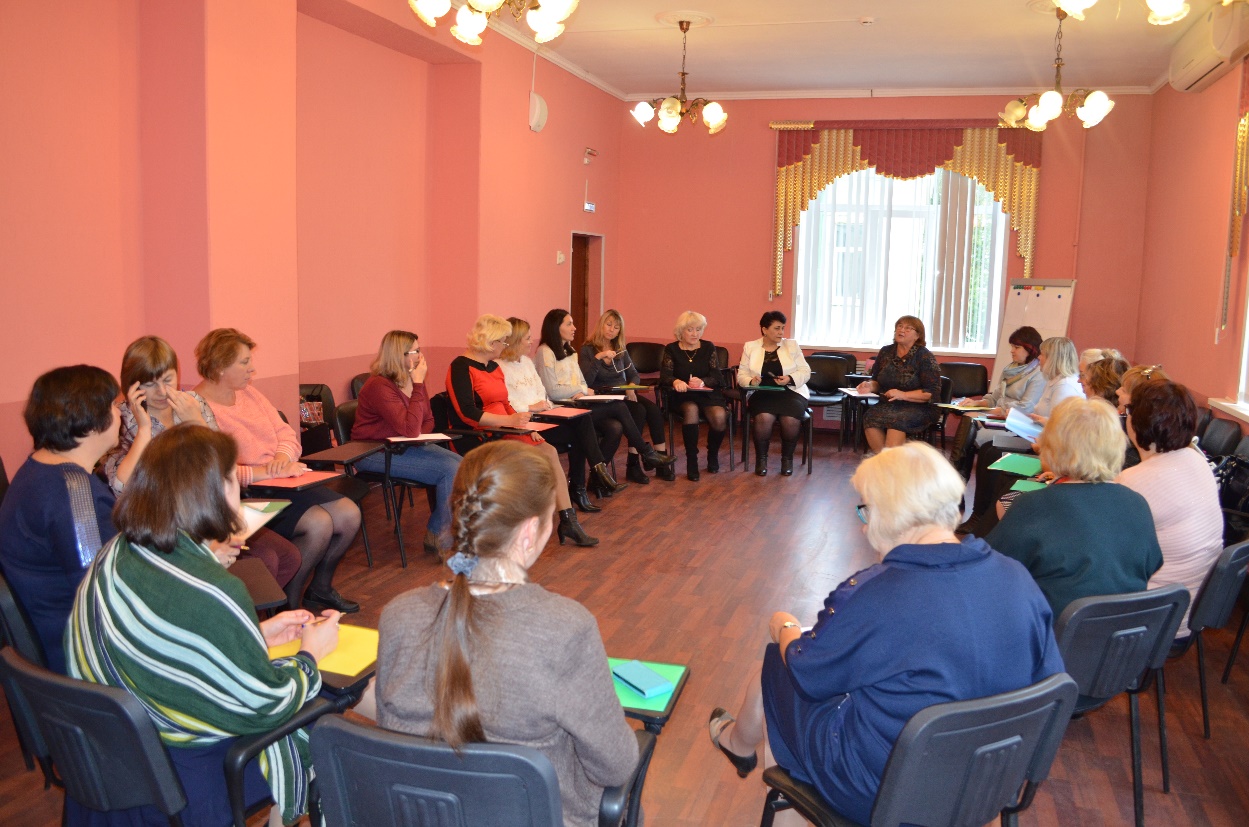 Успехов